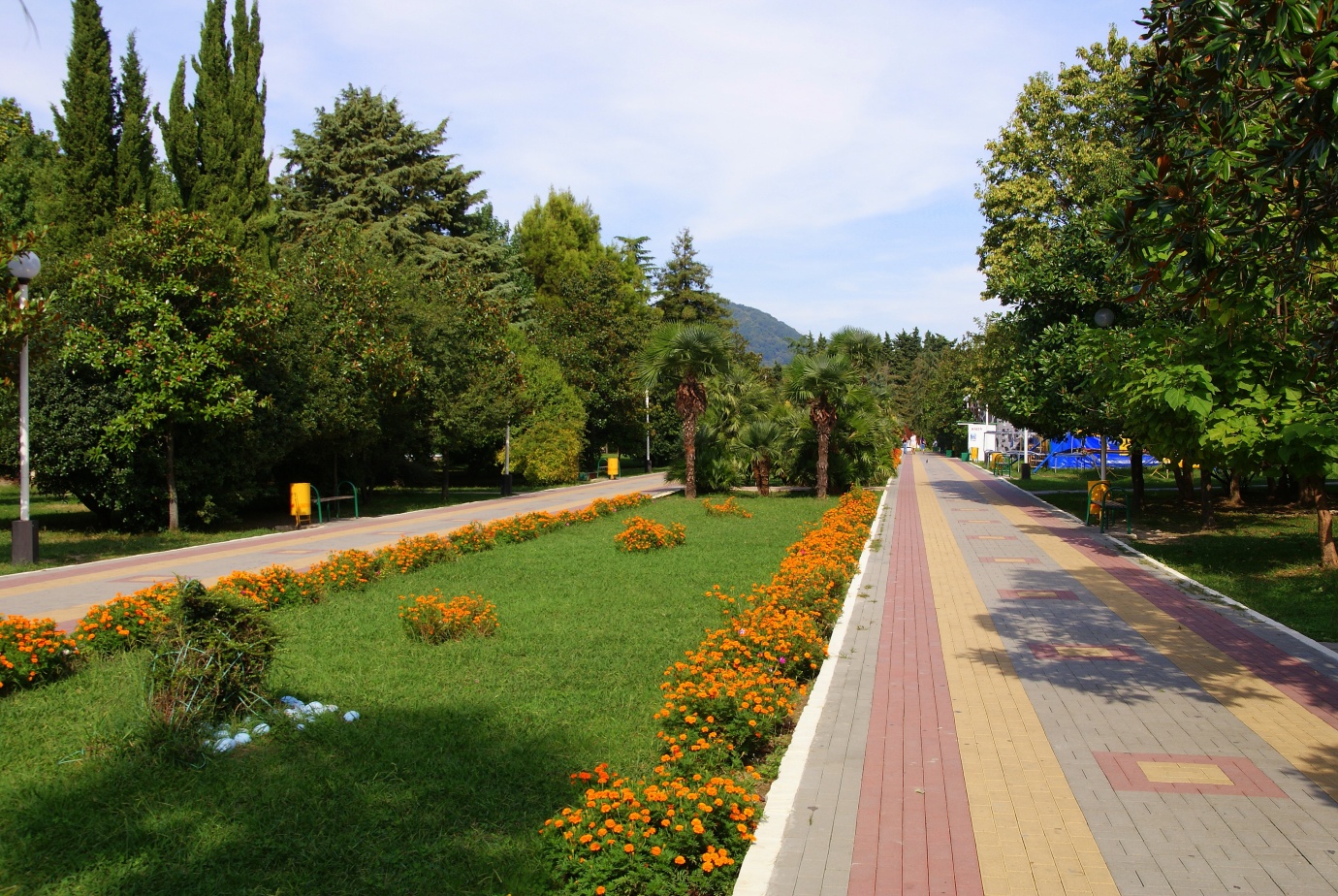 Проект
Первое знакомство  дошкольников                                                             с растениями парка культуры и отдыха                                          им. 30-летия Победы в Великой Отечественной войне
Руководитель проекта: Климкова Е.П., 
воспитатель МДОБУ центр развития ребёнка-детский сад № 118 г. Сочи
На прогулке по территории детского сада, обращая внимание на деревья и кустарники, воспитатель сказал, что в большом парке около моря, там, где аттракционы, 
растёт ещё больше разных растений…
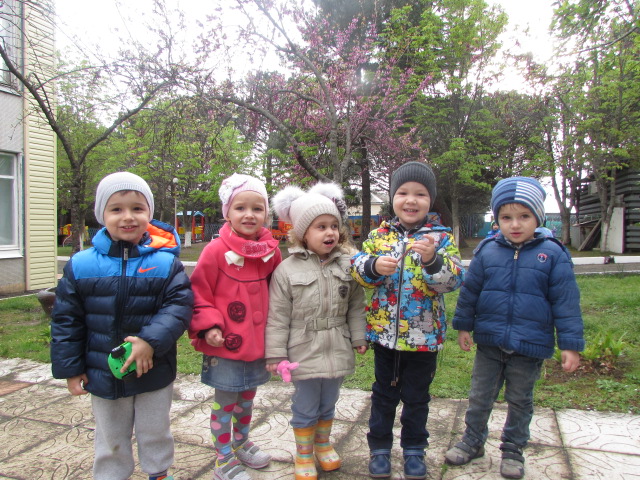 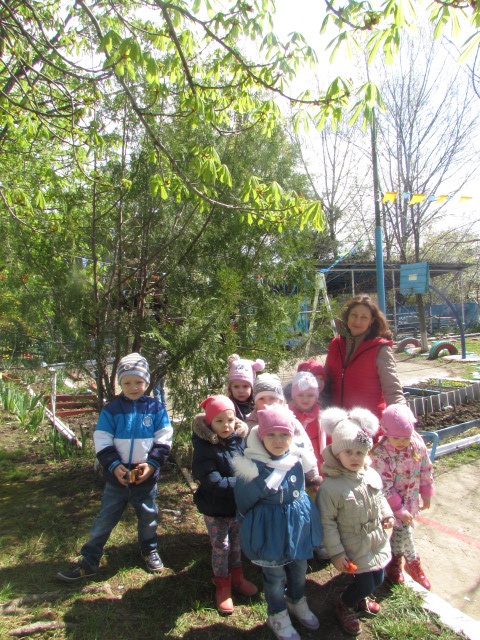 После прогулок родителей с детьми в парк, вспоминали увиденные растения, показывали принесённые листья
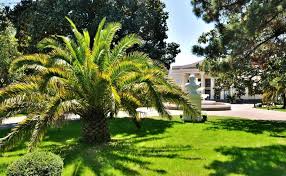 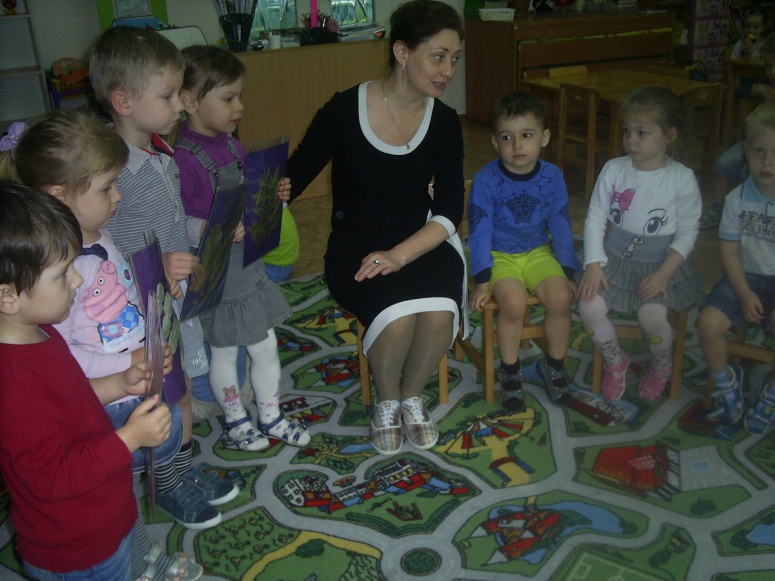 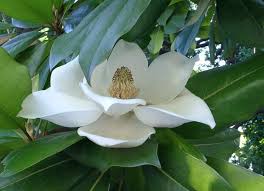 Во время занятий по изобразительной деятельности    изготавливали работы на основе наблюдений, говорили о пользе растений и бережном отношении к ним
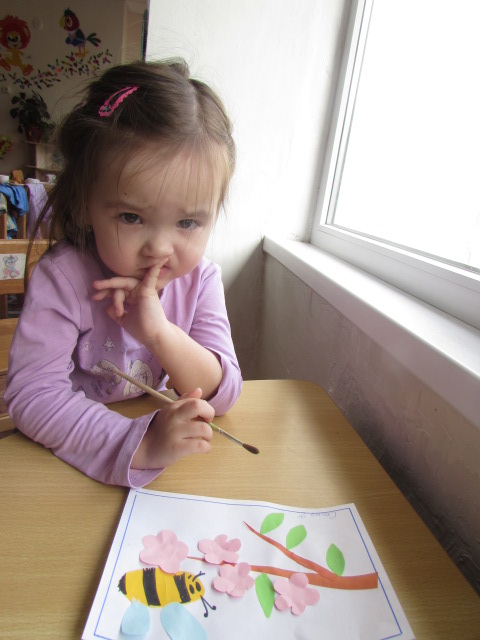 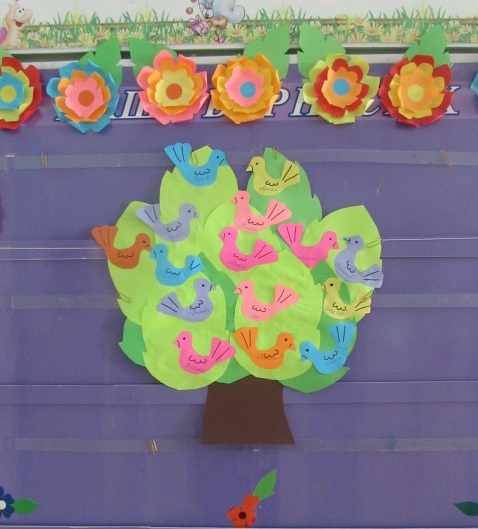 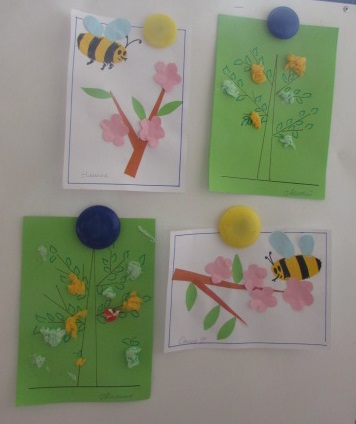 Рассматривали иллюстрации, находили знакомые  растения, сравнивали их…
Отгадывали загадки о знакомых растениях 
(в том числе и тех, которые видели в парке)
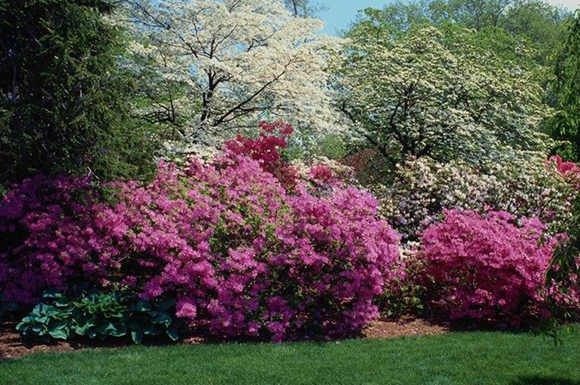 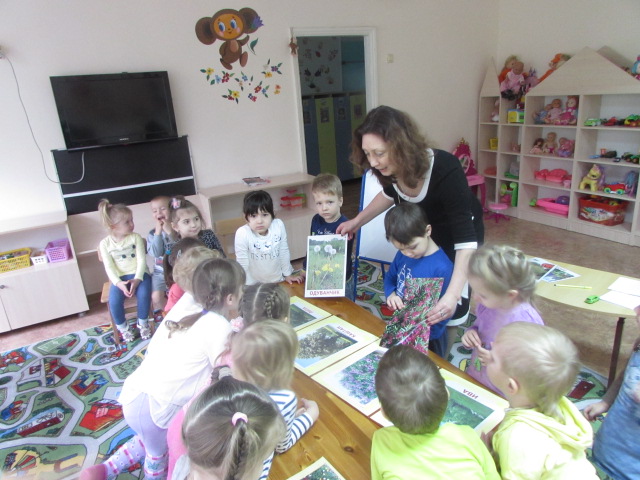 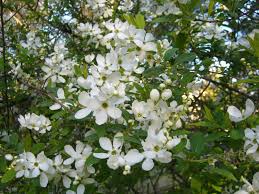 При изготовлении гербария дети старались помогать воспитателю и родителям,                        задавали много вопросов…
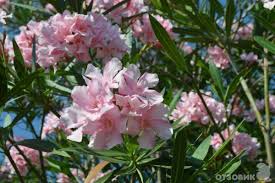 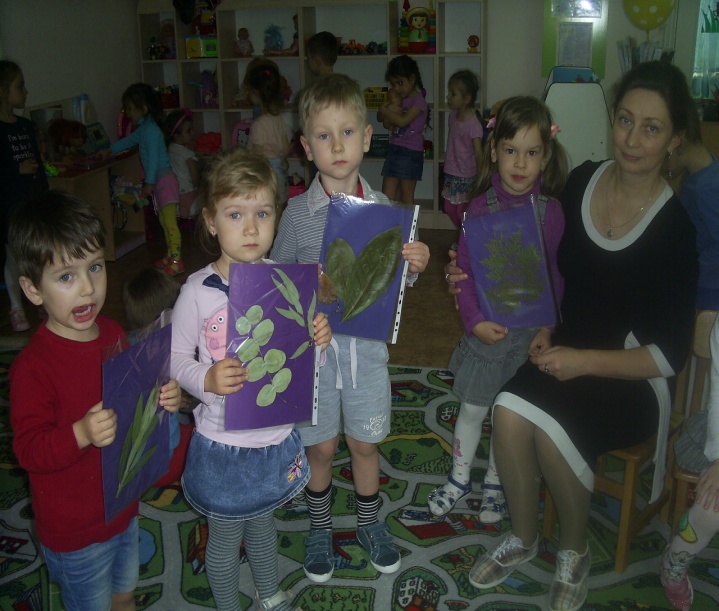 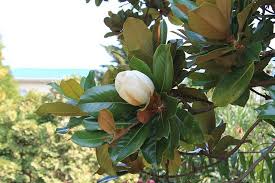 Итоги работы                                                                             Цель достигнута. Задачи выполнены.
 Создан гербарий из листьев знакомых растений парка.
 Ребята стали больше проявлять интерес к растениям, узнавать  среди них знакомые, задавать вопросы,                     называть  по гербарию…
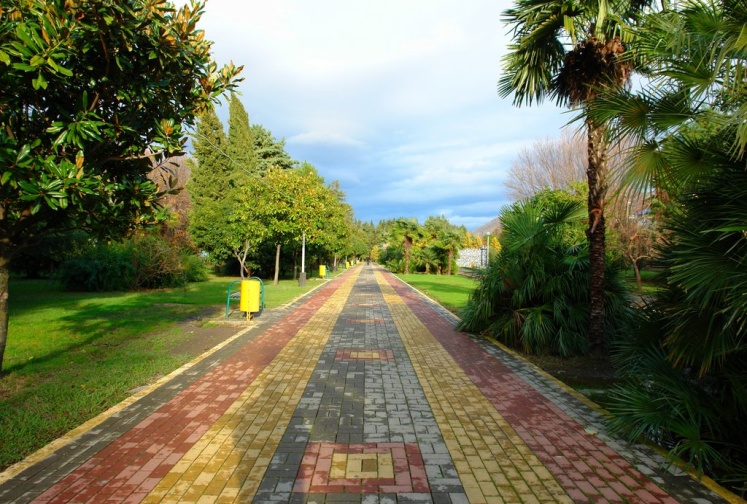 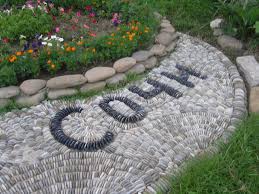 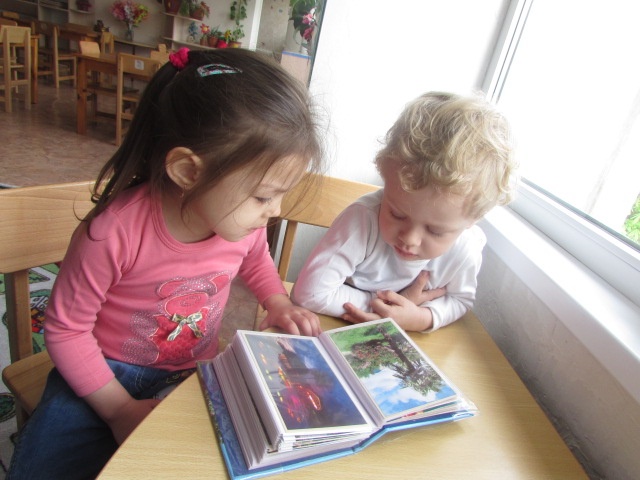 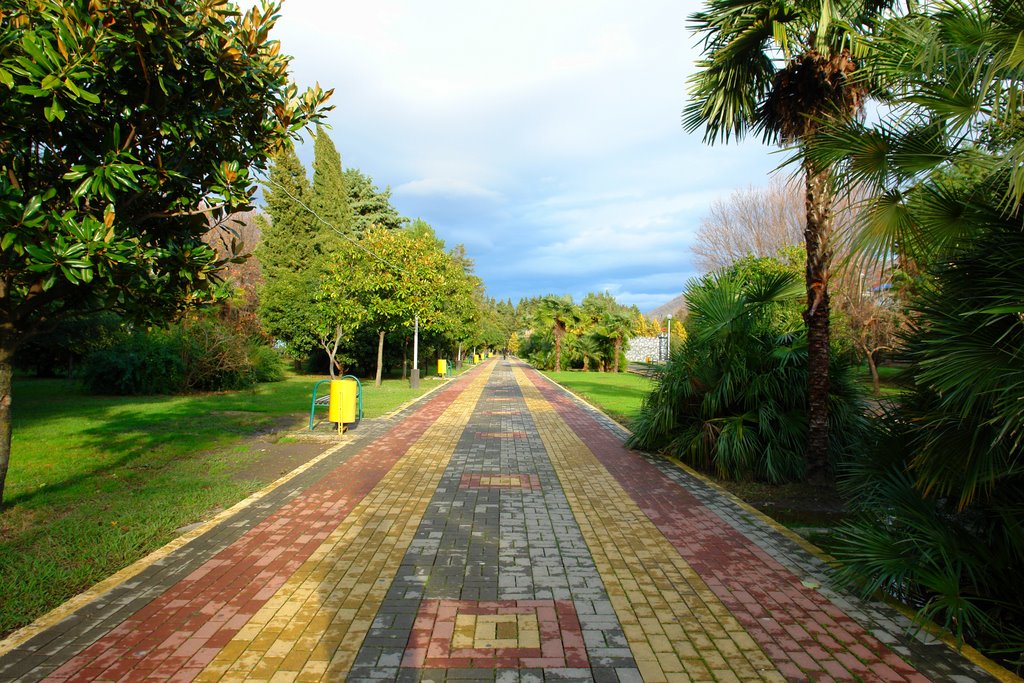 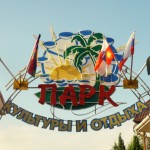 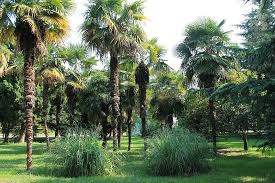 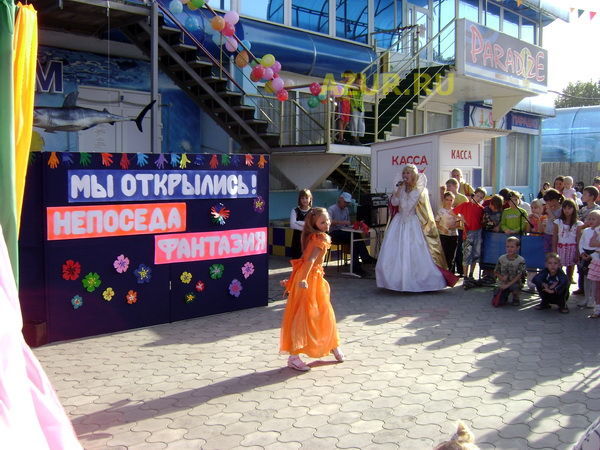 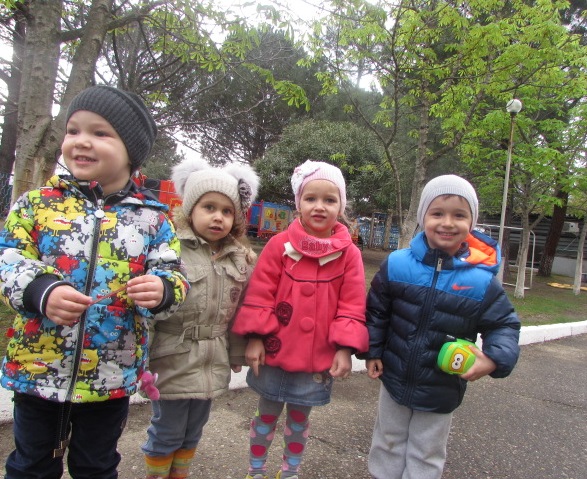 В нашем парке и красиво,            и интересно, и весело!
Приглашаем!!!